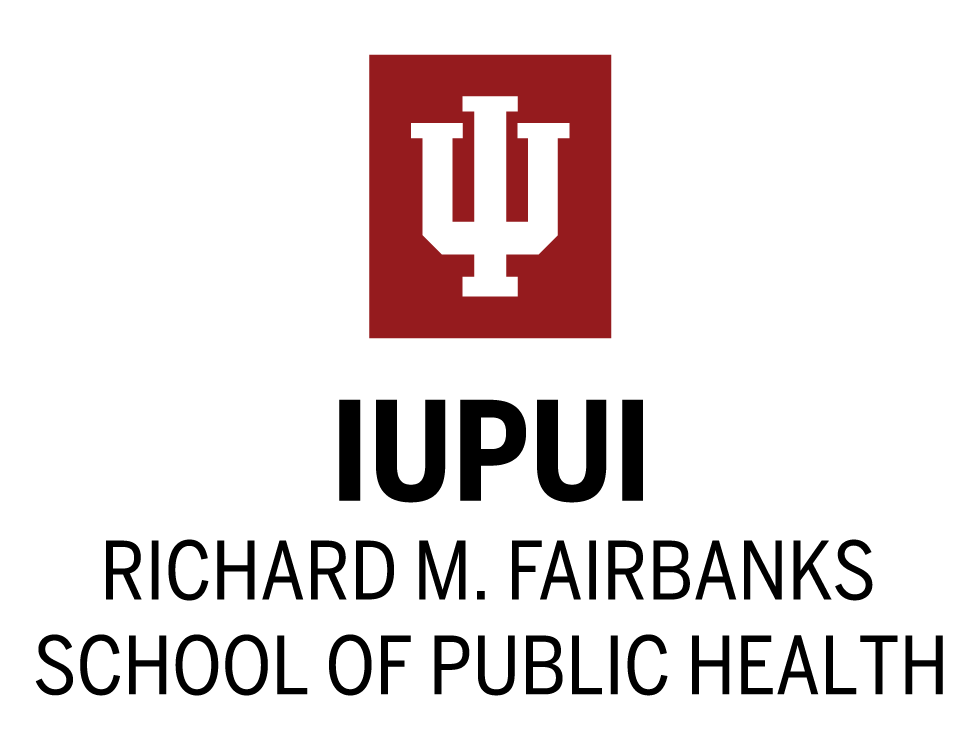 TITLE GOES HERE.  It should be 72 point
SECOND TITLE GOES HERE (optional).  It should be 36 point (30 inches wide by 42 inches tall)
AUTHORS GO HERE.  Titles should be 36 point

All  titles and authors should be flush left.
Background
Specific Aims
Materials and Methods
All body text should be black  Calibri, 24 point font

Leading (aka Line Spacing) should be set to 1.2-2.0
Results
Conclusions
Summary
IU Richard M. Fairbanks School of Public Health
Health Sciences Building (RG) | 1050 Wishard Boulevard  I  Indianapolis, IN 46202-2872  I  (317) 274-2000  I  fsph.iupui.edu